How to Prepare for and Speak to Gartner Analysts with Maximum Impact
Ayal Tirosh, Senior Research Analyst
Nancy Shapira, Business Development Director
[Speaker Notes: Click to Next Page]
100%
80%
60%
40%
20%
0%
Analysts Influence Global IT Spend
Valued Sources
Viewed by Fortune 1000 decision makers as critical to making a short list
Advertising
Personal 
Experience
Media Coverage
Direct Marketing
Other
Industry 
Analyst 
Coverage
Word of Mouth
Financial 
Analysts 
Coverage
Internet Sites
Marketing
Collateral
Events
According to Hill & Knowlton Survey of IT Decision Makers
> 50% of IT Decision makers surveyed say Industry analyst information is the most important information used when short-listing IT providers
 Nearly 2/3 of IT Decision Makers subscribe to IT Industry analyst research
Hill & Knowlton Survey:  approximately 400 IT decision markers
1
The Stages of a Company’s Life and How Gartner Adds Value       Seed        	     Early Stage       Growth              Expansion           Maturity
Viable idea?
Scope  of business opportunity?
Secure additional funding
Confidential consultation
                    
Gartner Value
Expert idea validation
Exposure to analysts who speak with investors
Differentiation 
Define buying personas
Find flagship customers
Get round A
Little insight into competition
Convert POC’s to clients



                       
Gartner Value

Explain buy cycle and buyer challenges
Exposure to analysts who speak with tech buyers
Messaging and positioning
Competitive landscape analysis
Define use cases and business model
Sales strategy and effectiveness?
Increase market share
Scale business processes
Partner selection
Demand generation
High quality marketing content

                         

Gartner Value

Analysts recommend best partners
GTM Strategy
Review and improve sales effectiveness
Product launch and channel mgmt toolkits
Increase awareness
Differentiation 
Define buying personas
Find flagship customers
Get round A
Competition analysis
Convert POC’s to clients


Gartner Value

Explain buy cycle and buyer challenges
Exposure to analysts who speak with tech buyers
GTM Strategy
Define use cases and business model
Differentiation 
Define buying personas
Find flagship customers
Get round A
Competition analysis
Convert POC’s to clients


Gartner Value

Explain buy cycle and buyer challenges
Exposure to analysts who speak with tech buyers
GTM Strategy
Define use cases and business model
Strategies in Analyst Relations
How Analysts Do Their Jobs
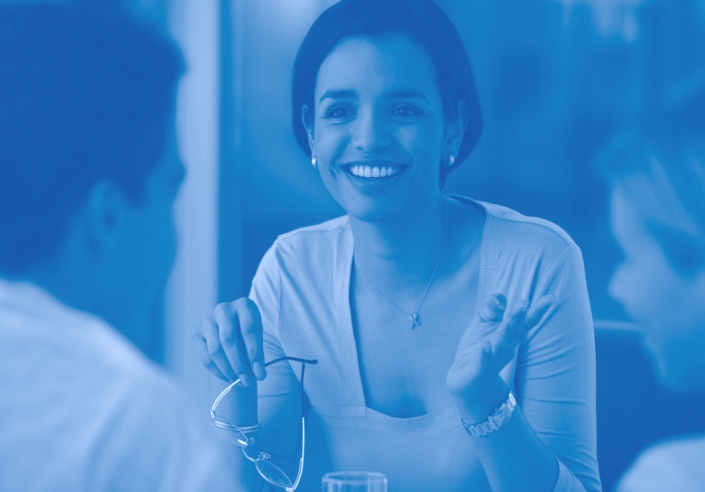 How Analysts See Their Job:
Offer technology advice to end-user organizations
Advise technology companies to “build better businesses”
Provide a sounding board to venture capitalists and other investment companies
The AR Opportunity –
Your “Inbound” Strategy:
To leverage Gartner Analyst insights to build a stronger business
Your “Outbound” Strategy:
Show your company’s best face to key market influencers
4
How to get the most value from Gartner
Product and Service Innovation
Develop a winning product, define innovations, drive competitive differentiation and target potential acquisitions
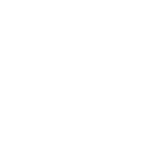 Best: Engage
Support, strengthen and accelerate decisions across the business
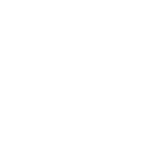 Better: Learn
Leverage insights from the analysts who advise your customers* and study your markets.
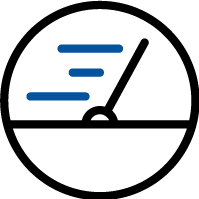 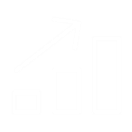 Go-to-market Strategy
Identify and prioritize the biggest growth opportunities to capture the greatest market share whether expanding to new verticals or geographies or understanding the most effective channel strategy
Good: Communicate 
Build understanding with the analysts who advise your customers*.
Fully leverage our analysts’ research and advice via ongoing, two-way engagement to improve business outcomes
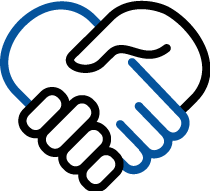 Leverage analysts research and advice to stay informed about markets, customers and competitors.
Ensure accurate, fact-based coverage via analyst interactions
Positioning and Messaging
Win more of the right customers using positioning and messaging that resonate best with your target market – all at the least possible cost.
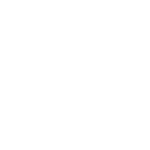 Return on Investment
*Gartner independence and objectivity preclude any guarantee that your product will be mentioned in Gartner research.
[Speaker Notes: Notes:
While ROI is not guaranteed for Gartner clients, there are two sources of ROI opportunity where clients find value:  Influence and Improvement
Influence Opportunities come from building trust with key analysts that advise and write research for the people that buy your solutions.  Analysts may:
mention you in their research
invite you to participate in formal research efforts like MQ
suggest that clients take a look at you and your products 
Being a client guarantees none of these. 
Improvement Opportunities are where many clients see the most value. Gartner analysts as strategic partners help you:
develop your product
plan positioning strategy 
market and sell 
innovate and grow business]
Analyst Tiering Strategy
Actions: Prioritize which analysts you will focus your efforts on and which will be a lower priority.
Your “lead analyst”
Who? analyst who knows you best, advises target buyers, covers your primary market
Objective? Eliminate surprises, understand what they think, learn from their perspective. They know what you are doing, understand your strategy
Engagement: Link with your Executives and Thought Leaders, Read what they publish, know what they plan to publish, Regular inquiry, Quarterly briefing, Strategy session
Tier 1:Primary Analysts (1-2)
Tier 2: Referral Analysts (2-10)
The markets in which you currently compete
Tier 3: Adjacent Mkt Analysts (20+)
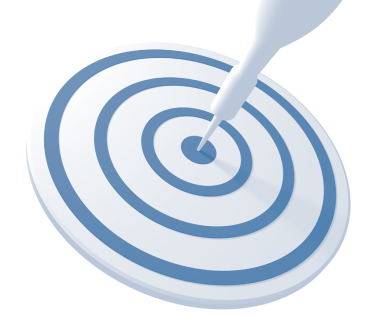 Who? The analyst who has conversations with clients where you may/should be mentioned
Objective? Awareness - They know who you are and when to mention you. You know which conversations the analyst has that include you
Engagement: Annual update briefings, Occasional inquiry
The market(s) in which you want to compete
Who? Analysts covering upstream, downstream and adjacent markets. 
Objective? Innovate and anticipate
Engagement: Inquiry as often as required, targeted Newsletters or e-mails
6
Use Vendor Briefings Wisely – Answer: “Why Are We Here Today?”
The objective of a vendor briefing is to provide answers to these questions for analysts:
What client need do you best fit?
Where is your “sweet spot”?
Whom are you targeting? 
Not targeting?
What makes you different?
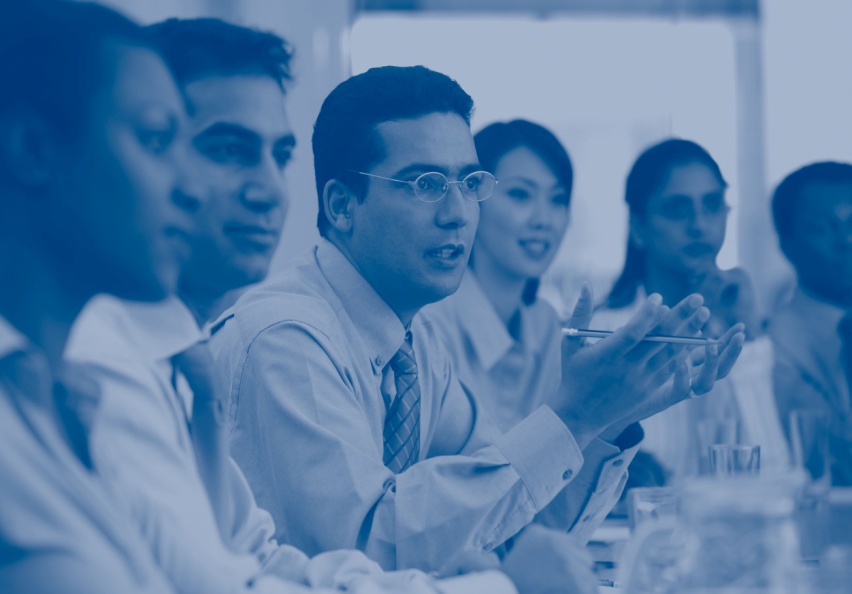 VBs contribute to an analyst's overall impression of your organization—it is not meant to get feedback
7
Vendor Briefing “Art” – Takes Practice
Vendor Briefing Best Practices:
Be consistent and top of mind
Present more than annual updates on your business
Include VBs as part of your product release schedule
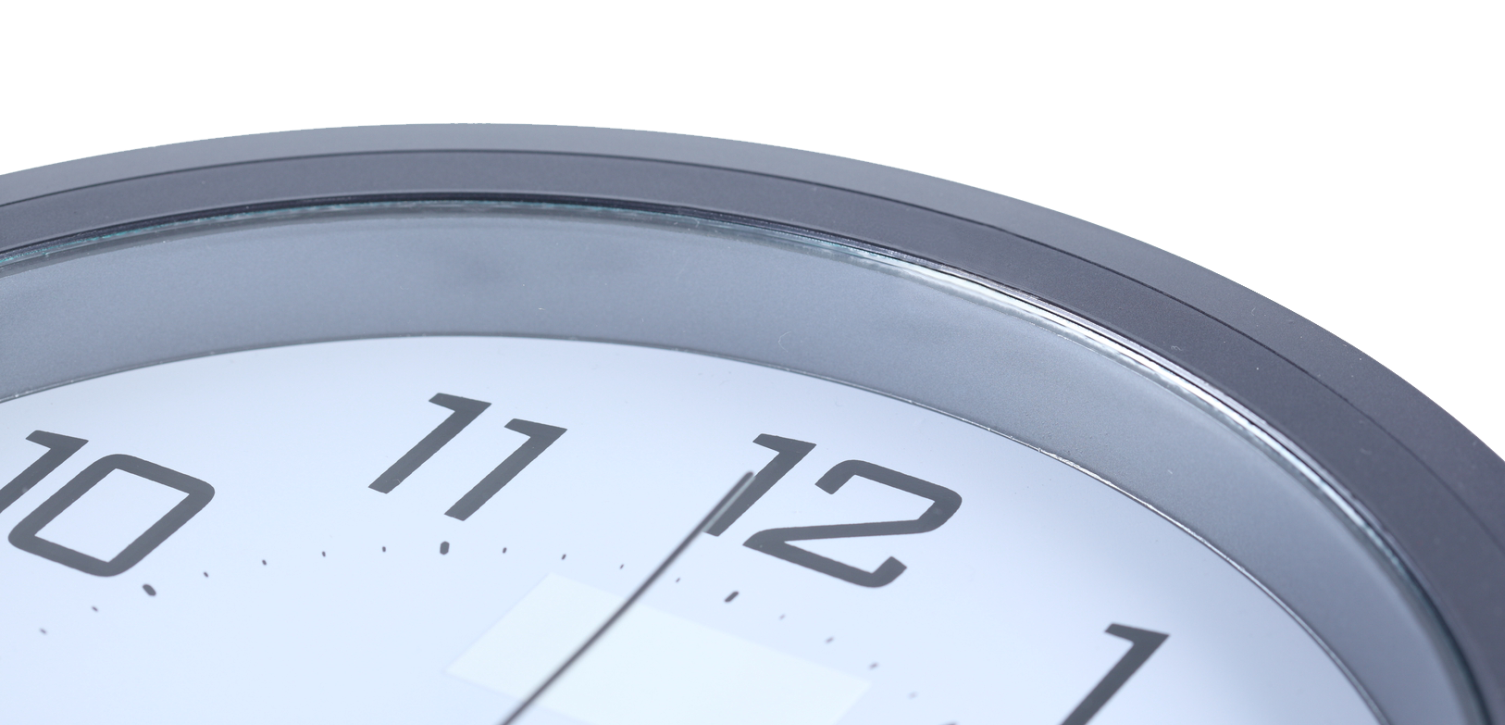 Focus on a key objective
Fit into an analyst’s agenda – changing customer requirements, emerging market trends, competitive shifts, cool new technologies (ie target “Cool Vendors” special report)
Be concise
Focus; less is more - Maximum 2O SPH (slides per hour)
Build in time for questions
* VBs can only be done several times a year
8
As an “Advisory” Client, Utilize Inquiry
Less than 30% of what an analyst knows ever gets published.
Telephone inquiries are the primary channel for two-way interaction.
A two-way relationship enables clients to engage analysts on key market issues, trends or observations, before an expensive launch.
When used effectively, inquiries are an excellent way to obtain deeper insight, apply published research to your situation, and learn more about an analyst's views.
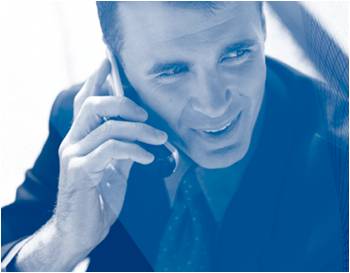 9
Engage Analysts on an ongoing, continuous basis. Start early-on in decision/development cycles!
Inbound – Applying analyst insight to help you build a better business
n Solution Roadmapping  Gaining input to assure competitive differentiation
n Feedback Understand target customer feedback
Part of Bid Support
n Sales Training  Address final objections, risks, opportunities
n Analyst VisioningGathering analyst input on emerging new solution ideas.
n Feedback Gaining directional validation
n Message TestingInsuring market resonance
n Sales Deal Coaching Sales Listen-in Inquiry Ion how to handle objections
Solution Development Cycle
Continues for Each Major Revision
Plan
Build
n Pre-Launch Feedback Especially for “Tier 1” analysts – insure “no surprises” with analysts
n Ongoing Update analysts on wins, customer feedback and even eventually, retirement
n Early Stage HypothesisInsuring solution match with analyst perceptions; receive early analyst feedback
n Alpha Update Presenting early stage direction; demonstrate progress
n Release Analyst Briefing
Best to bring in analysts early
Too Late
Launch
Manage
Inquiry
SAS
Briefings
Outbound – Communicating to analysts to insure they understand your company, its products and your successes
Have Realistic Expectations About Analyst Coverage of Your Company
Analysts influence your customer IT Buyers
If analysts pan your product/service it’s one of two reasons:
We don't get it. Give us briefings, demos and evidence such as references.
We get it and think you don't. We will help you find the right message and the right audience for your solution because we think your current pitch is off-target.
11
Sales-Focused Analyst Relations
Leverage Analysts to Enable Your Sales-force to Improve Sales Knowledge and Deal Win Rates
Improve Deal Velocity
Gartner analysts will help executives and salespeople handle sales objections, and get answers to issues that slow down sales cycles
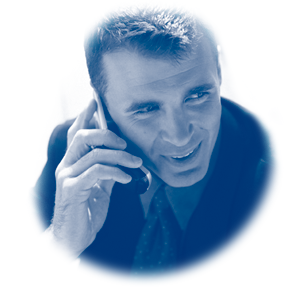 Assemble Mobile Application Strategy Team
Develop Strategy
AssessOpportunities
Assess Current State
Your Sellers Will Use Gartner Research to:
Customer Decision Cycle
Understand buyer Decision Cycles
Determine roles of decision makers
Position Your Company vs. Competitors
Stay educated about the directions of technologies and markets
Develop anExecution Plan
EstablishGuidelines and Metrics
AR Program Maturity
Levels of Maturity for Compliance
Zero AR
Outbound  Focused
In Transition
InnovativeAR
Inbound Focused
Proactivity and tailored outreach in all efforts
AR transforms to analyst Relationship builder
Sees Gartner through PR-only of “is Gartner writing good things about us”
AR works around execs PR mindset to build real analyst relationships
Executives take notice that Gartner has written about their company
Analysts Observe
Works to mutual benefit for company and analysts
Inbound Value predominates; outbound is tailored to analysts
Inbound analyst insights emerge & outbound messaging decreases as % of mix
Spin is everything
Vendor Customers do inquiry with Gartner analysts
“Who are these Analysts anyway?
“The Analysts Are Not Listening”
“Our Execs See The Analyst Value”
“All Major Moves Involve Analysts”
“Strategic AR Might Work”
Vendor Mindset
Summary
Analysts Influence Buying Cycles
Be Strategic in Your Analyst Relations
Good AR Can Shorten Your Sales Cycle
15